Márciusi ifjak
1848.
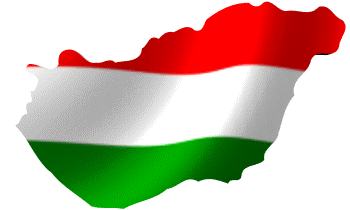 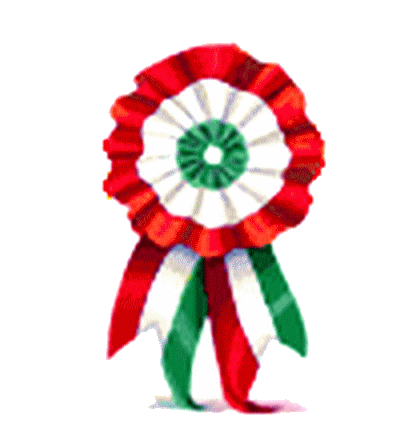 MINTAFELADAT
Kik voltak ők?
Az 1848-as forradalom közvetlen előkészítésében, valamint a 15-i eseményekben részt vett, harminc évnél fiatalabb személyek.

Közülük a legismertebbek:
MINTAFELADAT
Petőfi Sándor
Szerepe a forradalomban:
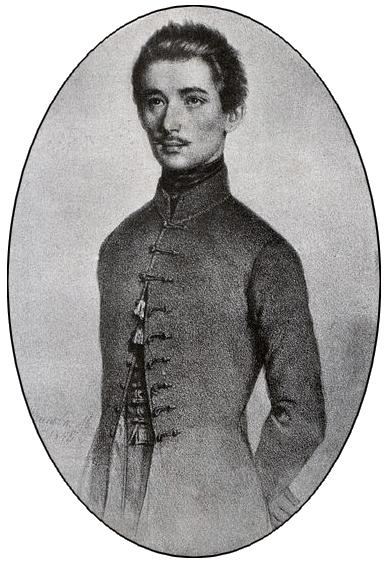 MINTAFELADAT
Jókai Mór
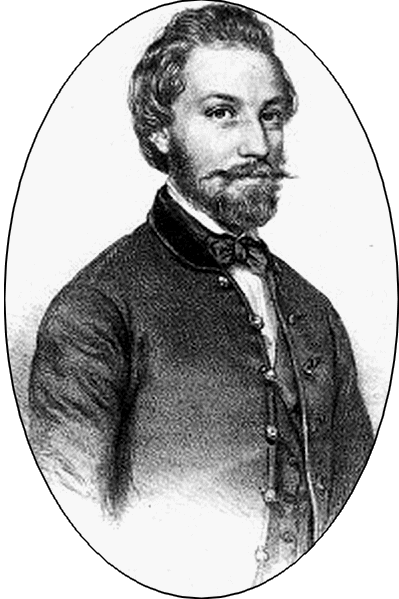 Szerepe a forradalomban:
MINTAFELADAT
Vasvári Pál
Szerepe a forradalomban:
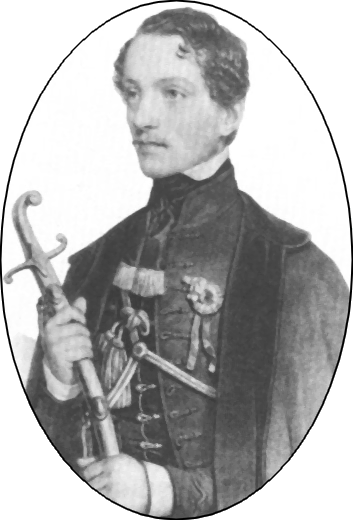 MINTAFELADAT
Irinyi József
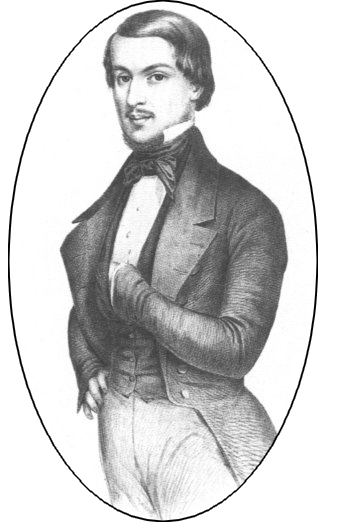 Szerepe a forradalomban:
MINTAFELADAT
Márciusi ifjak
„Abban lelünk mi jutalmat,
Megnyugoszunk mi azon:
Bárkié is a dicsőség,
A hazáé a haszon!”

Petőfi Sándor – Márciusi ifjak
MINTAFELADAT
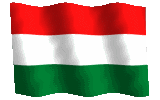 Köszönöm a figyelmet!